XAML
Michal Neuwirth
Partner Technical Readiness
Microsoft s.r.o.
Obsah
Vektorová grafika
Transformace, animace
Ovládací prvky
DataBinding
Vektorové objekty
<Line />
<Rectangle />
<Ellipse />
<Polygon />
<PolyLine />
<Path />
[Speaker Notes: Zakladi grafikce 2D prvky….]
Vlastnosti
Atributy určují vlastnosti XAML prvků
Jednoduché vlastnosti
		<TextBox FontSize=“20” Text=“Hello World”/>

Složité vlastnosti
		<Grid>
		    <Grid.Background>
		        <LinearGradientBrush>
		            ...
		        </LinearGradientBrush>
		    </Grid.Background>
		</Grid>
Štětce
Určují barvu/tvar pro vykreslování objektů
Pro výplně např. FillColor
Pro barvy čar např. StrokeColor
Podporované typy
solid color, 

<LinearGradientBrush/>


<RadialGradientBrush/>


<ImageBrush/>
<Rectangle Width="200" Height="150" Fill="Black" />
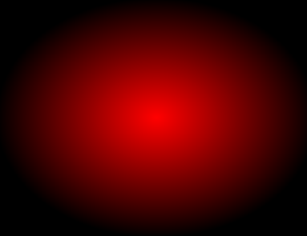 Kontejnery
<Canvas xmlns="..."
        xmlns:x="...">
  <Rectangle Width="200" Height="150" Fill="Black" />
  <Ellipse Width="200" Height="150" Stroke="Orange" />
</Canvas>
[Speaker Notes: Kontejnery slouzi pro “hostovani” dalsich prvku. Jako kontejner je mozne pouzit Canvas, Grid a dalsi.]
Relativní pozice objektů
<Canvas xmlns="..."
        xmlns:x="..." Background="Light Gray">
  <Rectangle Canvas.Top="25" Canvas.Left="25" 
             Width="200" Height="150" Fill="Black" />
  <Canvas Canvas.Top=“50" Canvas.Left="50"
          Width="150" Height="100" 
          Background="Orange">
    <Ellipse Canvas.Top="25" 
             Canvas.Left="25" 
             Width="150" 
             Height="75" 
             Fill="Blue" />
  </Canvas>
</Canvas>
[Speaker Notes: Prvky svoji pozici maji vzhledem ke svemu rodicovskemu kontejneru]
DEMO
Vektorová grafika
[Speaker Notes: Otevrit v Blendu novy SL 2.0 projekt
Popsat a ukazat ovladaci prvky tykajici se 2D grafiky (cara, kruh atd.)
Vlozit na plochu napr. kruznici. – ukazat XAML kod
Zmenit vlastnosti kruznice – napr. jako vypln dat gradient – ukazat XAML
Ulozit projekt a otevrit ho z Blendu ve VS.NET (polozka v projektu v Blendu Edit in VS.NET)
Ve VS.NET ukazat dany projekt (XAML kod a vizualizer). Zde popsat, ze “Designer” pouze ukazuje vysledek, nelze v nem provadet editace.
Ve VS.NET udelat zmenu v XAML kodu, napr. zmeny barev gradientu. 
Ulozit projekt a reloadnout v Blendu --- budou tam videt zmeny udelane ve VS.NET]
Obsah
Vektorová grafika
Transformace, animace
Ovládací prvky
DataBinding
Transformace
<Rectangle Width="200" Height="100" Fill="Black">
  <Rectangle.RenderTransform>
    <RotateTransform CenterX="25" CenterY="100" Angle="45" />
  </Rectangle.RenderTransform>
</Rectangle>
Typy transformací
<RotateTransform />
Rotace
<ScaleTransform />
Změna velikosti
<SkewTransform />
Zkosení
<TranslateTransform />
Pohyb
<MatrixTransform />
Kombinace Scale, Skew a Translate
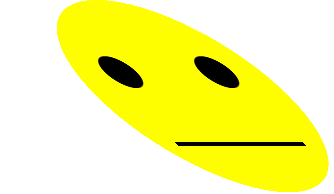 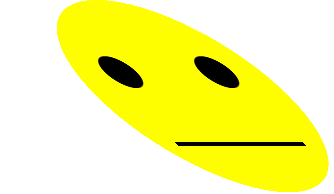 <TransformGroup />
Sdružení více transformací
<Canvas xmlns="..."
        xmlns:x="...">
  <Canvas.RenderTransform>
    <TransformGroup>
      <RotateTransform Angle="-45" CenterX="50" CenterY="50"/>
      <ScaleTransform  ScaleX="1.5" ScaleY="2" />
    </TransformGroup>
  </Canvas.RenderTransform>
  <Ellipse Width="100" Height="100" Fill="Yellow" />
  <Ellipse Canvas.Top="25" Canvas.Left="25" 
           Width="10" Height="10" Fill="Black" />
  <Ellipse Canvas.Top="25" Canvas.Left="65" 
           Width="10" Height="10" Fill="Black" />
</Canvas>
Animace
Spuštění animace triggerem (automaticky) nebo po nějaké události přímo z kódu
<Canvas xmlns="..."
        xmlns:x="...">
  <Canvas.Triggers>
    <EventTrigger RoutedEvent="Canvas.Loaded">
      <BeginStoryboard>
        <Storyboard> 
          <DoubleAnimation 
            Storyboard.TargetName="theCircle" 
            Storyboard.TargetProperty="Width" 
            From="200" To="1" Duration="0:0:2"        
            AutoReverse="True"/>
        </Storyboard>
      </BeginStoryboard>
    </EventTrigger>
  </Canvas.Triggers>
  <Ellipse x:Name="theCircle" Width="100" 
           Height="100" Fill="Yellow" />
</Canvas>
[Speaker Notes: Podporovane typy animaci jsou:
<PointAnimation/>
<ColorAnimation/>
<DoubleAnimation/>]
Key Frames
KeyFrames umožňují nastavit hodnoty v určitém čase
Keyframe animace
DoubleAnimationUsingKeyFrames
ColorAnimationUsingKeyFrames
PointAnimationUsingKeyFrames
...
<DoubleAnimationUsingKeyFrames 
   Storyboard.TargetName="theCircle" 
   Storyboard.TargetProperty="Width">
   <DoubleAnimationUsingKeyFrames.KeyFrames>
     <SplineDoubleKeyFrame Value="0" KeyTime="0:0:1" />
     <SplineDoubleKeyFrame Value="50" KeyTime="0:0:2" />
     <SplineDoubleKeyFrame Value="150" KeyTime="0:0:4" />
   </DoubleAnimationUsingKeyFrames.KeyFrames>
</DoubleAnimationUsingKeyFrames>
...
DEMO
Animace
[Speaker Notes: Ukazat v Blendu jak se jednoduse dela animace. Napr umistime na plochu tlacitko, vytvorime novy StoryBoard, posuneme se na casove ose o 1 sekundu a pak posuneme tlacitkem po plose. Tim se vytvori animace pro pohyb. Nyni lze animaci spustit tlacitke Run (v ramci toolboxu storyboardu)]
Obsah
Vektorová grafika
Transformace, animace
Ovládací prvky
DataBinding
Používání stylů
Vytvoření stylu, který se poté aplikuje na více prvků
<UserControl.Resources>
 	<Style x:Key="Style1" TargetType="Rectangle">
	           <Setter Property="Fill" Value="Blue"/>
	           <Setter Property="Stroke" Value="Black"/>
	</Style>
</UserControl.Resources>

<Rectangle x:Name="Rect1" Style="{StaticResource Style1}"
[Speaker Notes: Nazorna ukazka jak se pracuje se Stylem. Zde je zobrazen styl pro ctverec a jeho pouziti.]
Události
Nebo
<Canvas MouseEnter="Canvas_MouseEnter“>

private void Canvas_MouseEnter(object sender, MouseEventArgs e)
	{
	  Canvas canvas = (Canvas)sender;
	  Canvas.Background = new 						SolidColorBrush(Colors.LightGray);
	}
Canvas.MouseEnter += new MouseEnterEvent(....);
[Speaker Notes: Zpusoby vytvoreni udalosti. Bud deklarace v XAMLu nebo kod napsany v .NETu….]
Event Routing
Tunelovací


Probublávající


Přímé
Párové události Bubble/Tunnel
<Window>
  <Grid>
    <StackPanel>
      <TextBlock>
PreviewMouseDown

MouseDown


Mouse Enter
<Window>
  <Grid>
    <StackPanel>
      <TextBlock>
<Window>
  <Grid>
    <StackPanel>
      <TextBlock>
[Speaker Notes: Typu udalosti ve WPF 
Tunelovaci udalosti jdou od rodice smerem k prvkum. Je tedy mozna na tlacitku zjistit klik na plochu rodice. Tyto udalosti zacinaji sluvkem Preview. Nejsou podporovane v Silverlightu, funguji pouze na WPF!!!
Probublavajici jdou od prvku smerem k rodici. Je tedy mozne na plose odchytit kliknuti na tlacitko. Podporovano v SL i WPF
Prima udalost je udalost, ktera neni delegovana na potomky ci rodice….]
XAML a .NET
<Canvas xmlns="http://schemas.microsoft.com/client/2007" 
        xmlns:x="http://schemas.microsoft.com/winfx/2006/xaml" 
        MouseEnter="OnMouseEnter">
   <TextBlock Canvas.Top="30" Foreground="#FFFF3333">
      Ahoj světe
   </TextBlock>
</Canvas>
Canvas canvas = new Canvas();
canvas.MouseEnter += new MouseEventHandler(OnMouseEnter);

TextBlock t = new TextBlock();
t.SetValue(Canvas.TopProperty, 30);
t.Text = "Ahoj světe";
Color ratherRed = Color.FromArgb(0xFF, 0xFF, 0x33, 0x33);
t.Foreground = new SolidColorBrush(ratherRed);
canvas.Children.Add(t);
[Speaker Notes: Ukazka jak vypada kod v XAML a jeho ekvivalent v .NETu....]
Propojení XAML a .NET
<Rectangle x:Name="rect" />
void OnMouseEnter(object sender, MouseEventArgs e)  {
    rect.Height = 75;
}
[Speaker Notes: Jak lze pracovat v .NETu s kodem napsanym v XAMLu…Podminkou je, ze dany element musi mit tag NAME=“jmeno”…Pote se lze na prvke odkazovat pres jeho “jmeno”….]
DEMO
Ovládací prvky
[Speaker Notes: Stylovani atd….ukazat v Blendu praci se styly atd.

Demo Beruska (hra je pojmenovana Catch Me If You Can):
Otevrit aplikaci ve VS.Net
Vysvetlit princip pidi hry – Beruska se nahodne objevuje na obrazovce a ukolem je mysi na ni kliknout, tim se chytne a ziskam bod
Ukazat zdrojovy kod “Berusky” – je to UserControl obsahujici XAML kod pro vykresleni berusky, po stisku tlacitka dojde k zavolani animace (animace bude podrobneji v dalsi casti)
Ukazat ve zdrojovem kodu hraci plochy jak s beruskou pracuji 
New Beruska() vytvori instanci ovladaciho prvku Beruska se kterou pracuji jako s jakymkoliv jinym prvkem
Timer je postaven na 0.6 sekundy a pri kazdem ticku se zmeni pozice Berusky
Pri kliknuti na berusku se zmeni citac (automaticky se spusti Click udalost jez je soucasti ovladaciho prvku Beruska)
Popsat hotovou animaci zobrazujici “zasah” Berusky]
Obsah
Vektorová grafika
Transformace, animace
Ovládací prvky
DataBinding
Práce s „daty“
Zdroj – libovolná veřejná vlastnost
Cíl – libovolná vlastnost, libovolný element
Další zdroje dat:
ADO.NET DataSet  - pouze WPF
XML
LINQ
WCF
Typy spojení
OneWay – automatická změna cíle při změně zdroje
TwoWays – automatická změna cíle i zdroje
[Speaker Notes: Data binding is the process that establishes a connection between the application UI and business logic. A typical use of data binding is to place server or local configuration data into forms or other UI controls. In Windows Presentation Foundation, this concept is expanded to include the binding of a broad range of properties to a variety of data sources. In WPF, dependency properties of elements can be bound to CLR objects (including ADO.NET objects or objects associated with Web Services and Web properties) and XML data.

Dependency properties are properties that are registered with the Windows Presentation Foundation (formerly code-named "Avalon") dependency property system. You can take advantage of the dependency property system in the following ways: 
By backing your common language runtime (CLR) property with a dependency property. This allows your property to have support for styling, databinding, animation, initial default values, value expressions, property invalidations, or inheritance. Examples of dependency properties include the Background property and the FontSize property.
By creating attached properties. Attached properties are properties that can be set on any DependencyObject types. An example attached property is the Dock property.

OneWay binding causes changes to the source to automatically update the target, but changes to the target are not propagated back to the source. This type of binding is appropriate if the control being bound is implicitly read-only. For instance, you may bind to a source such as a stock ticker or perhaps your target property has no control interface provided for making changes, such as a data-bound background color of a table.
TwoWay binding causes changes to either the source or the target to automatically update the other. This type of binding is appropriate for forms or other fully interactive UI scenarios. Most properties default to OneWay binding, but some dependency properties (typically properties of user-editable controls such as the Text property of TextBox and the IsChecked property of CheckBox) default to TwoWay binding. A programmatic way to determine whether a dependency property binds one-way or two-way by default is to get the property metadata of the property using GetMetadata and then check the boolean value of the BindsTwoWayByDefault property.
OneWayToSource is the reverse of OneWay binding; it updates the source when the target changes.]
XAML databinding
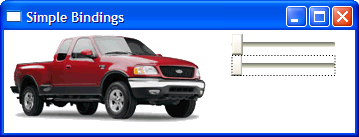 <Image Source="truck.png"
Canvas.Left=
   "{Binding Path=Value, 
         ElementID=horzPos}”/>
<HorizontalSlider
  Name="horzPos"
  Value="40"/>
cars.xml
<Cars>
  <Car Make="Ford"
       Model="F-150">
    <Image>truck.png</Image>
  </Car>
  <Car> ... </Car>
</Cars>
Práce s XML
<XmlDataSource
    x:Key="cars"
    XPath="/Cars/Car"
    Source="cars.xml" />
<TextBlock
  TextContent="{Binding XPath=@Make,
                Source={StaticResource cars}}”/>
Další vlastnosti WPF
3D Grafika
HW akcelerace
Podpora XPS, Clear Type
Přímá podpora práce s Databázemi
Tvorba browser-base aplikací (XBAP)
Práce s obrázky (efekty bitmap)
[Speaker Notes: Co ma navic Silverlight bude obsahem dalsi prezentace ....]
Závěr
Jednoduché oddělení designu (XAML) a výkonného kódu (.NET)
Široká škála práce s vektorovou grafikou a ovládacími prvky
Transformace
Animace
Skinování a stylování
Jednoduchá práce s daty
Databinding mezi ovládacími prvky
Propojení na databáze, webové služby, XML, podpora LINQ ....
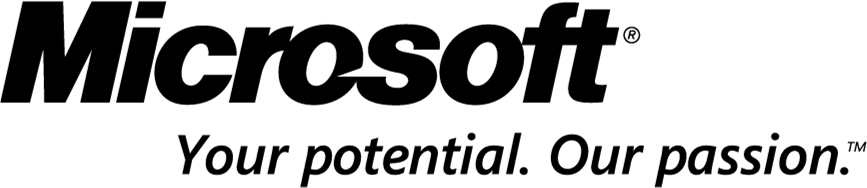 © 2007 Microsoft Corporation. All rights reserved. Microsoft, Windows, Windows Vista and other product names are or may be registered trademarks and/or trademarks in the U.S. and/or other countries.
The information herein is for informational purposes only and represents the current view of Microsoft Corporation as of the date of this presentation.  Because Microsoft must respond to changing market conditions, it should not be interpreted to be a commitment on the part of Microsoft, and Microsoft cannot guarantee the accuracy of any information provided after the date of this presentation.  MICROSOFT MAKES NO WARRANTIES, EXPRESS, IMPLIED OR STATUTORY, AS TO THE INFORMATION IN THIS PRESENTATION.